Projet G storybord
Par Antoine
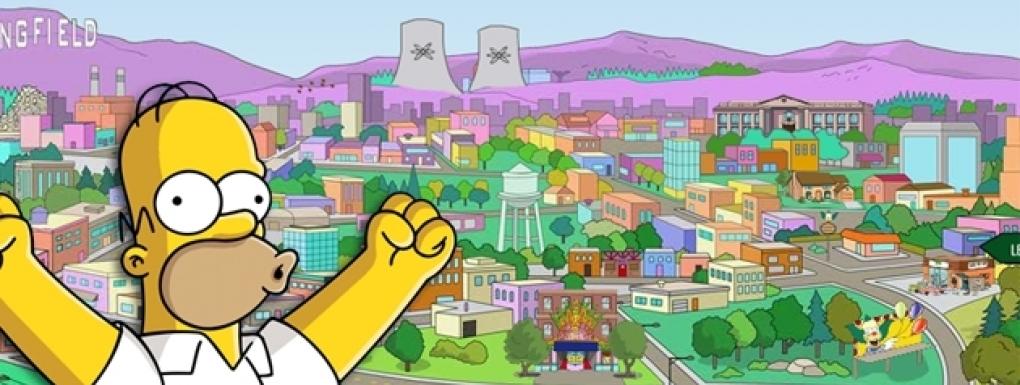 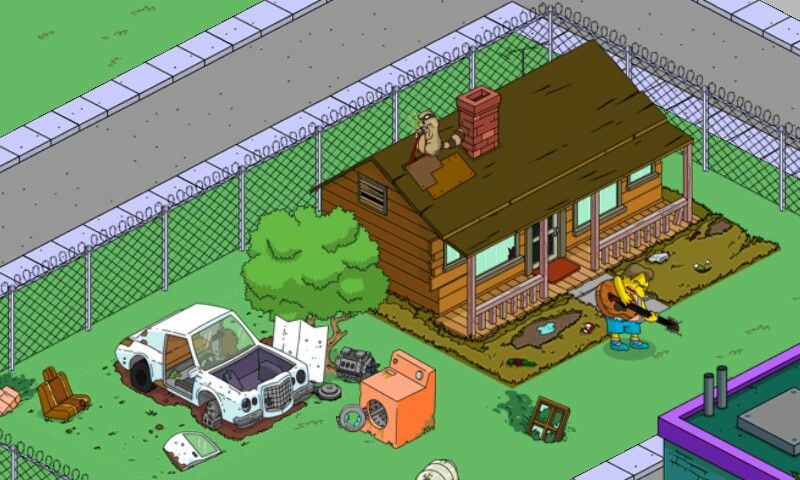 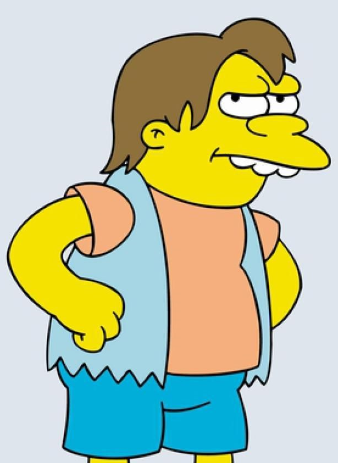 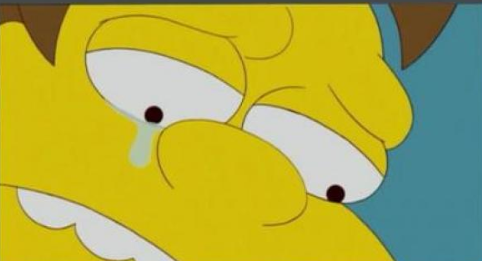 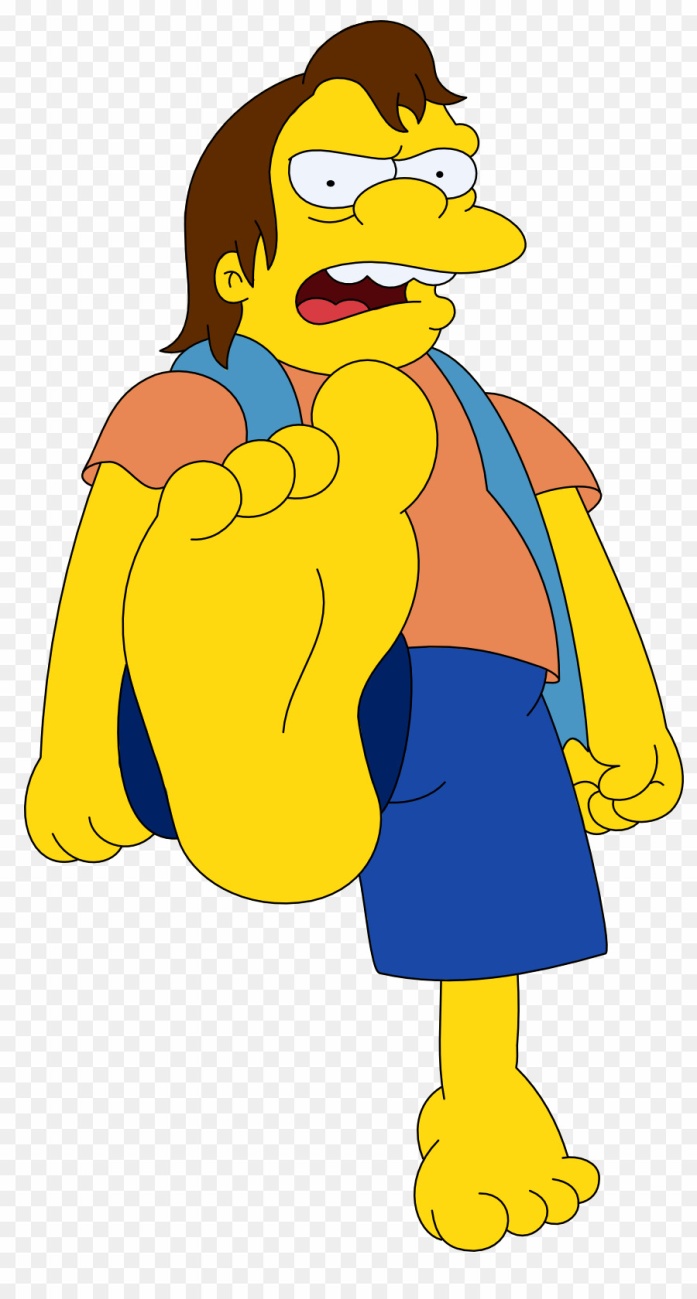 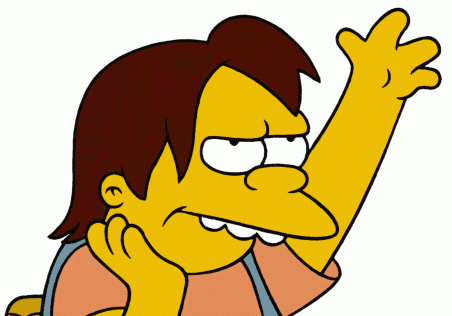 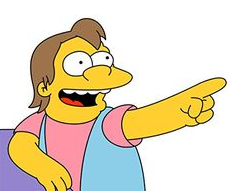 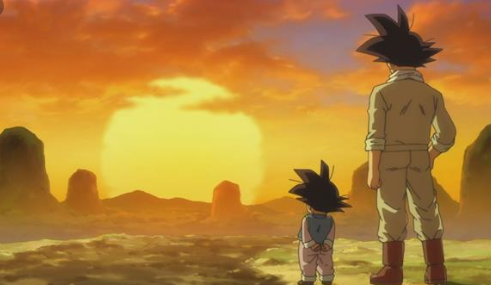 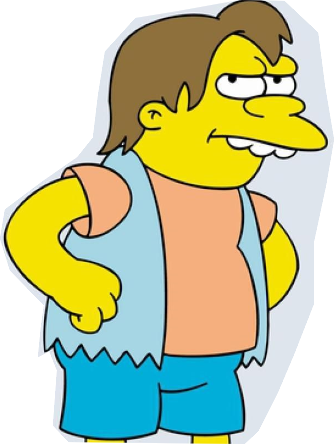